Fourth Sunday of Lent
JN 9:1, 6-9, 13-17, 34-38
“He went and washed, and came back able to see."
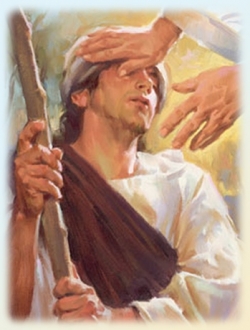 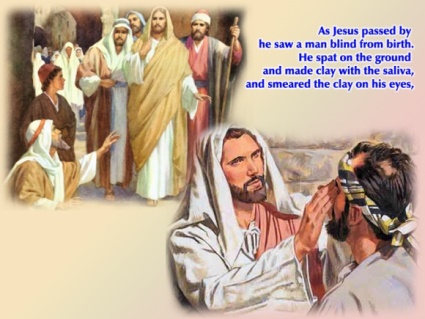 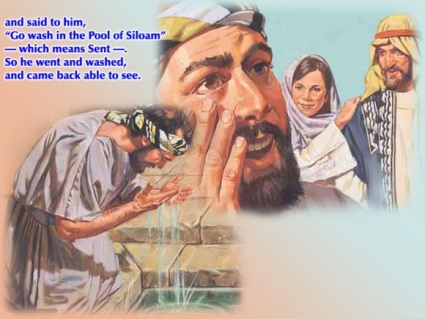 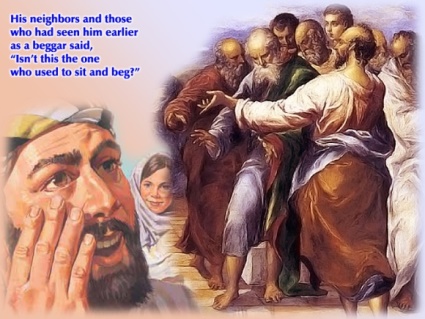 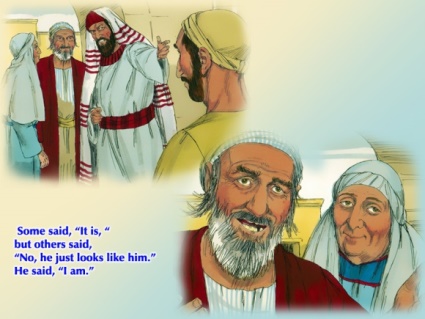 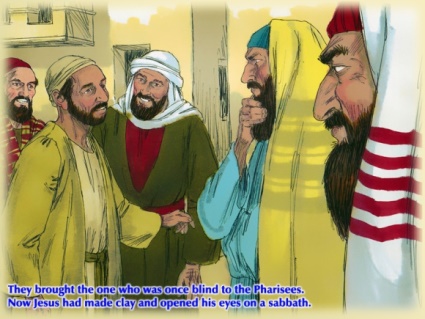 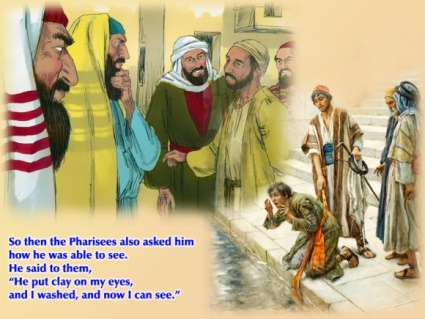 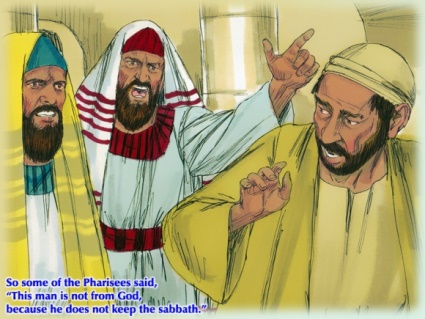 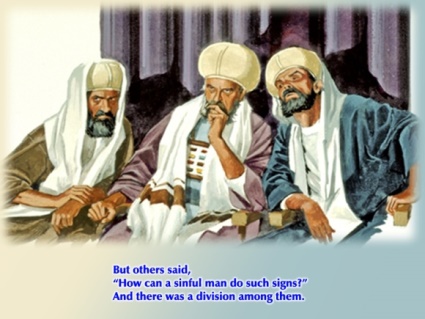 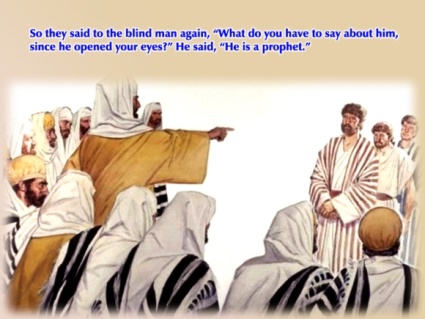 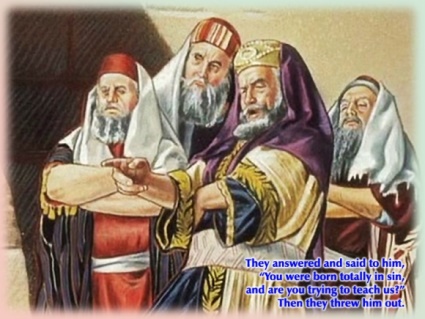 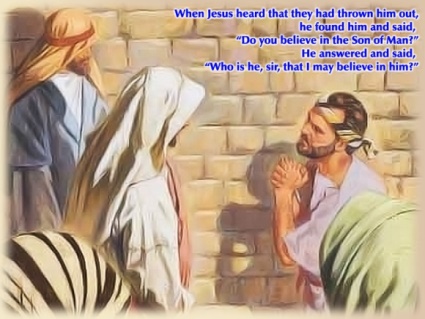 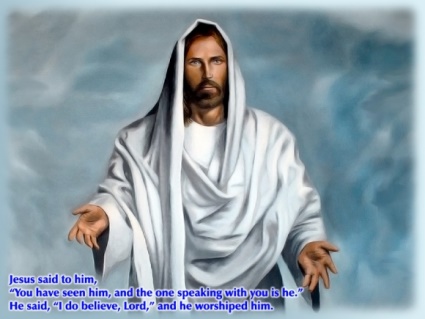